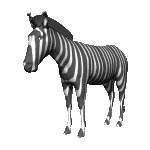 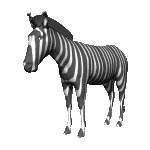 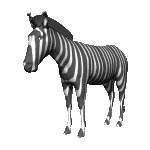 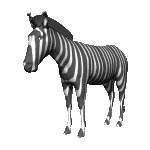 ЧЕТВЁРТЫЙ 
ЛИШНИЙ
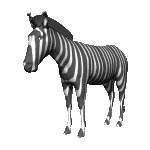 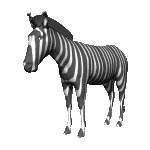 Уроки логопеда
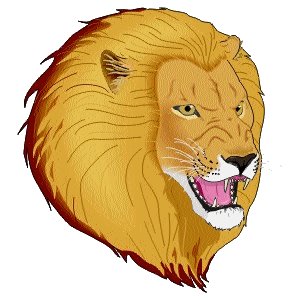 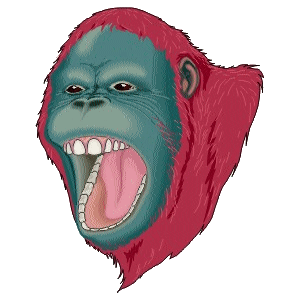 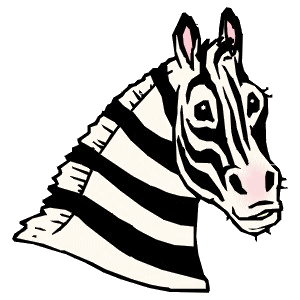 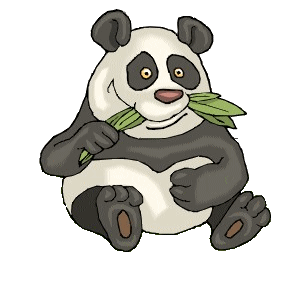 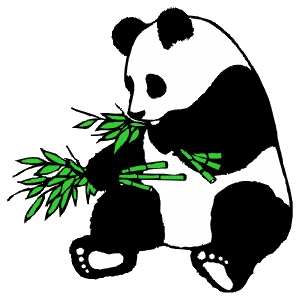 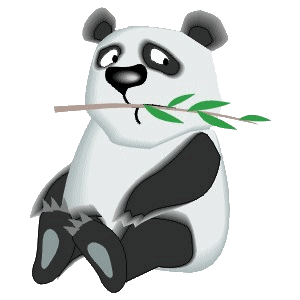 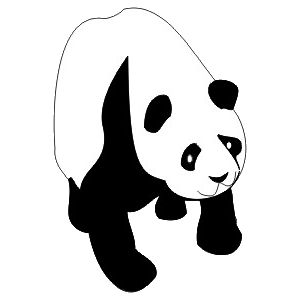 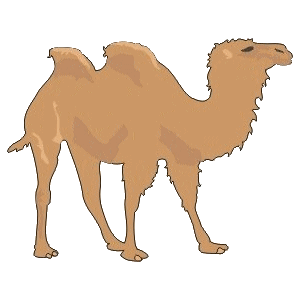 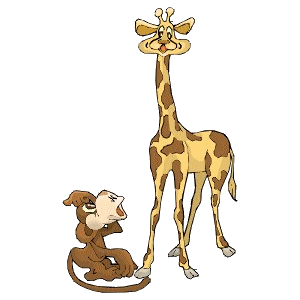 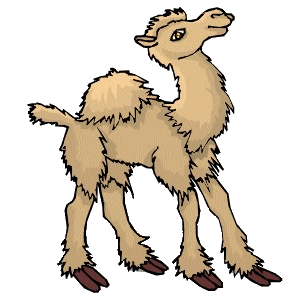 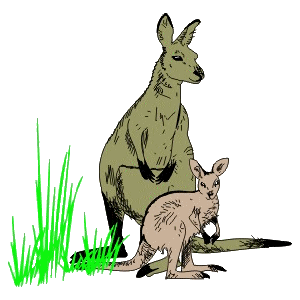 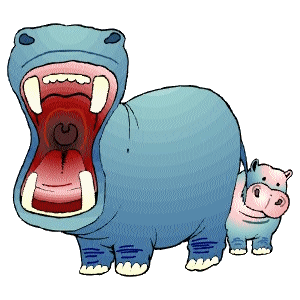 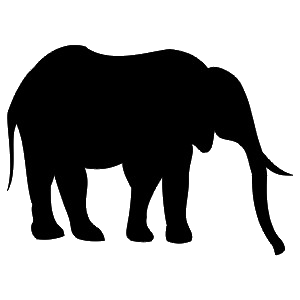 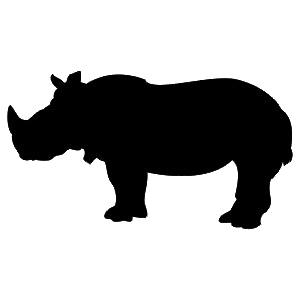 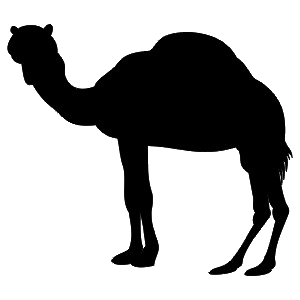 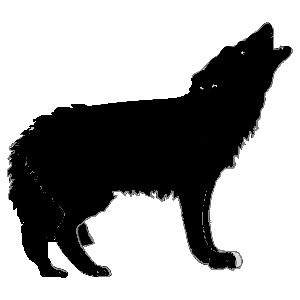 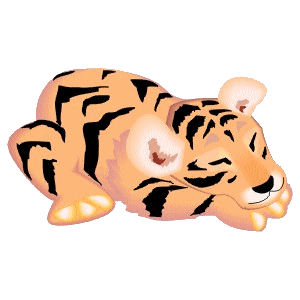 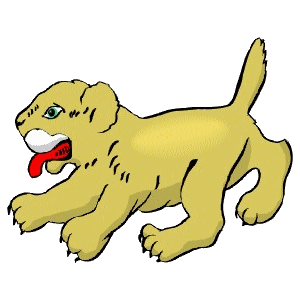 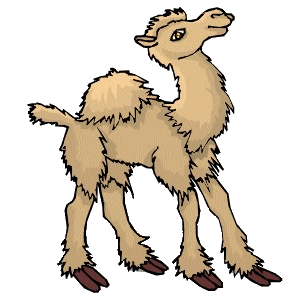 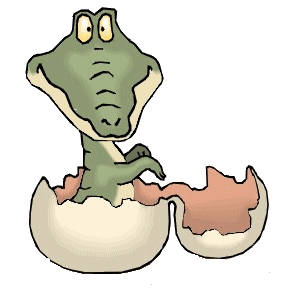 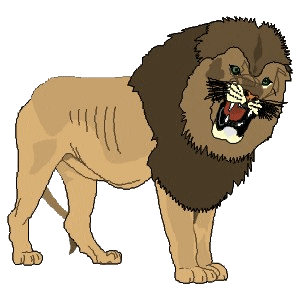 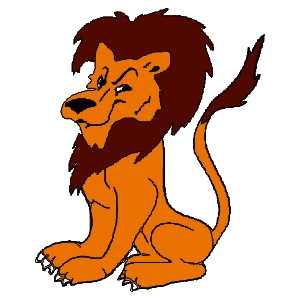 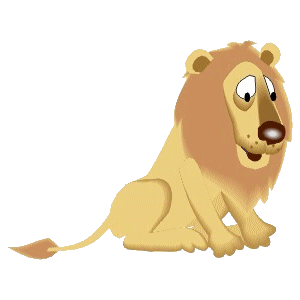 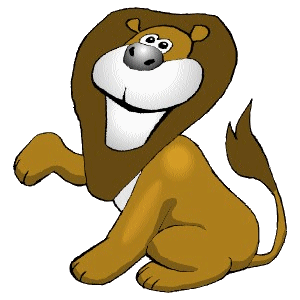 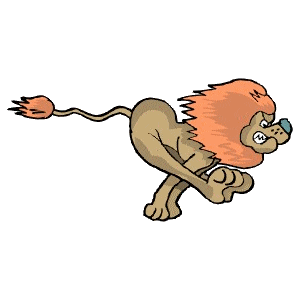 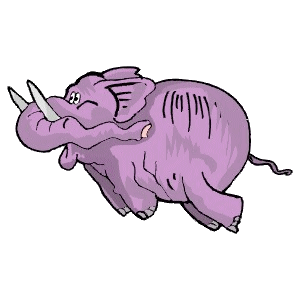 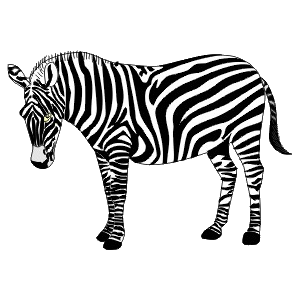 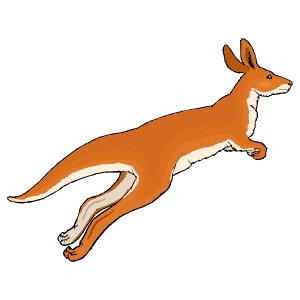 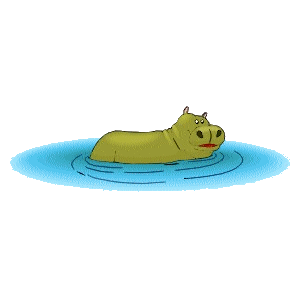 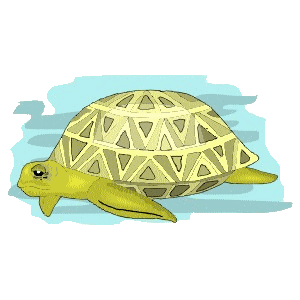 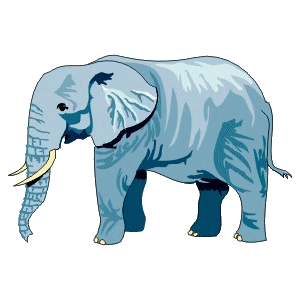 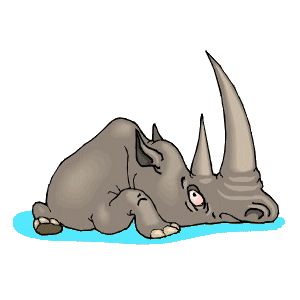 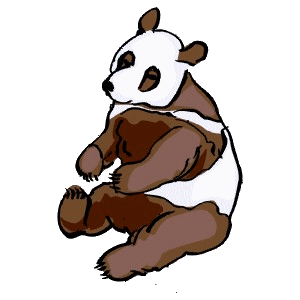 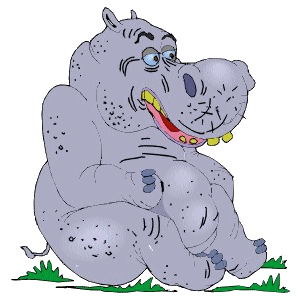 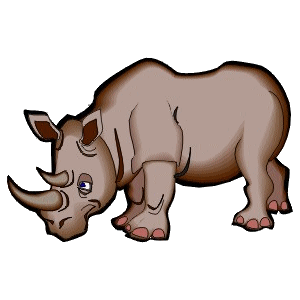 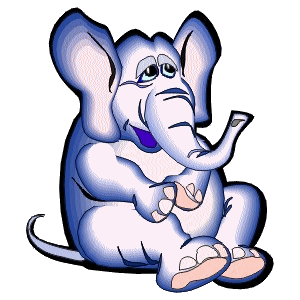 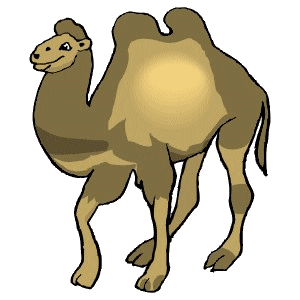 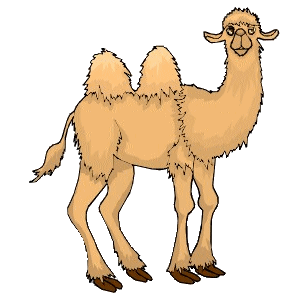 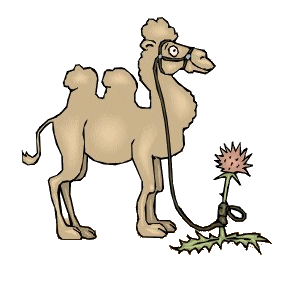 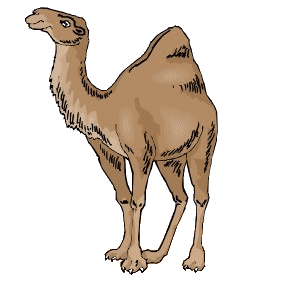 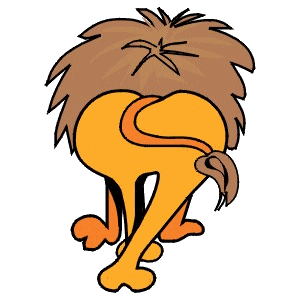 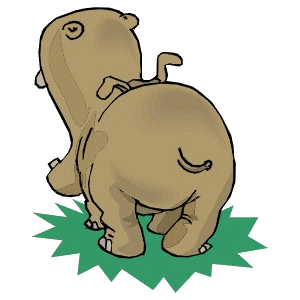 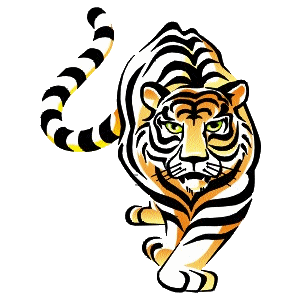 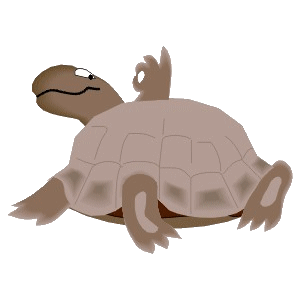 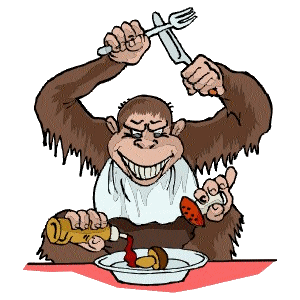 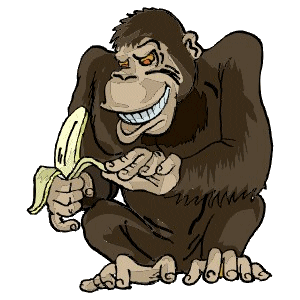 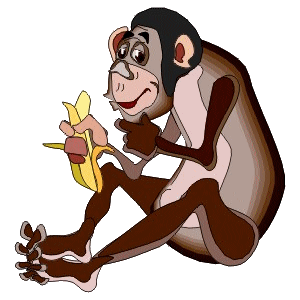 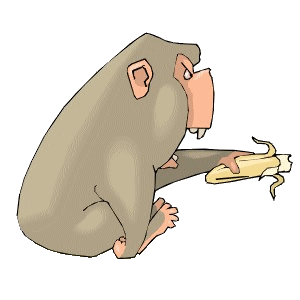 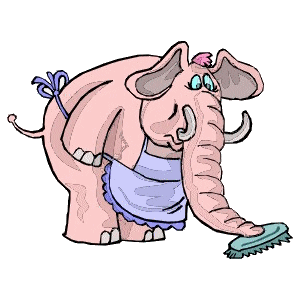 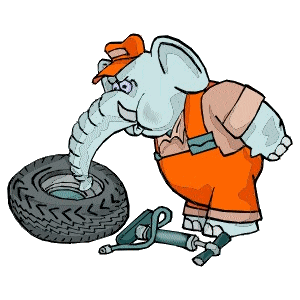 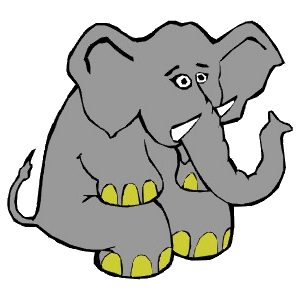 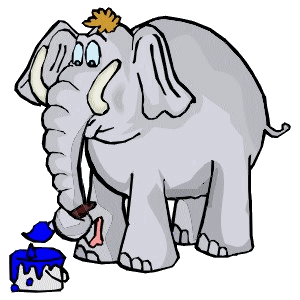 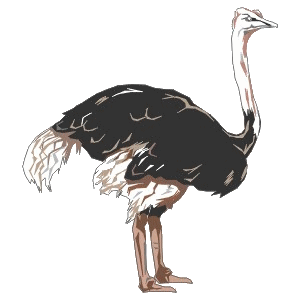 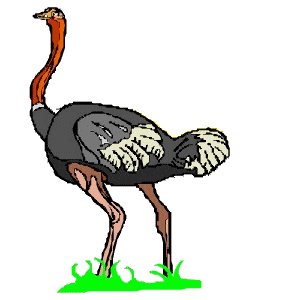 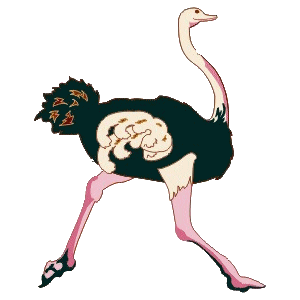 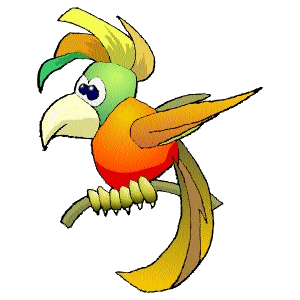 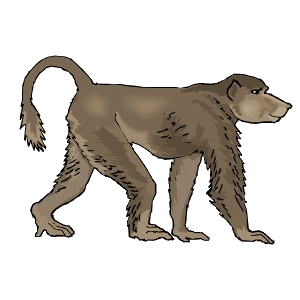 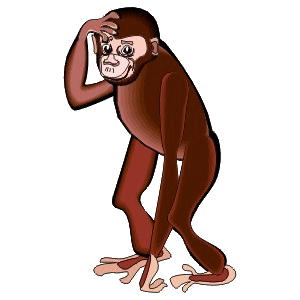 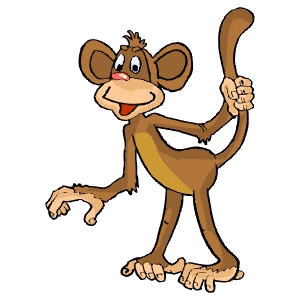 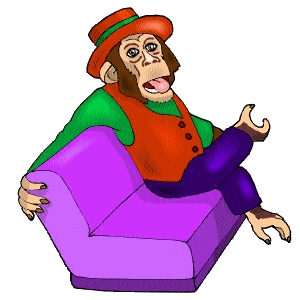 МОЛОДЦЫ!!!
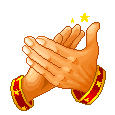